THURSADY, FEBRUARY 11, 2016
CISM WEEK
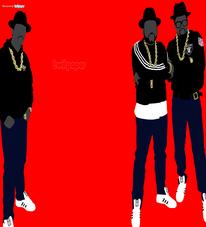 RAIDER REV 2-11-16
WHAT OTHER GENRES OF MUSIC DO YOU LISTEN TO BESIDES RAP?
TITLE” “RAP LYRICS ON TRIAL”
CISM FOCUS TODAY:
DIRECTED NOTE-TAKING
CLOSING